Appearance in front of the camera - groupwork
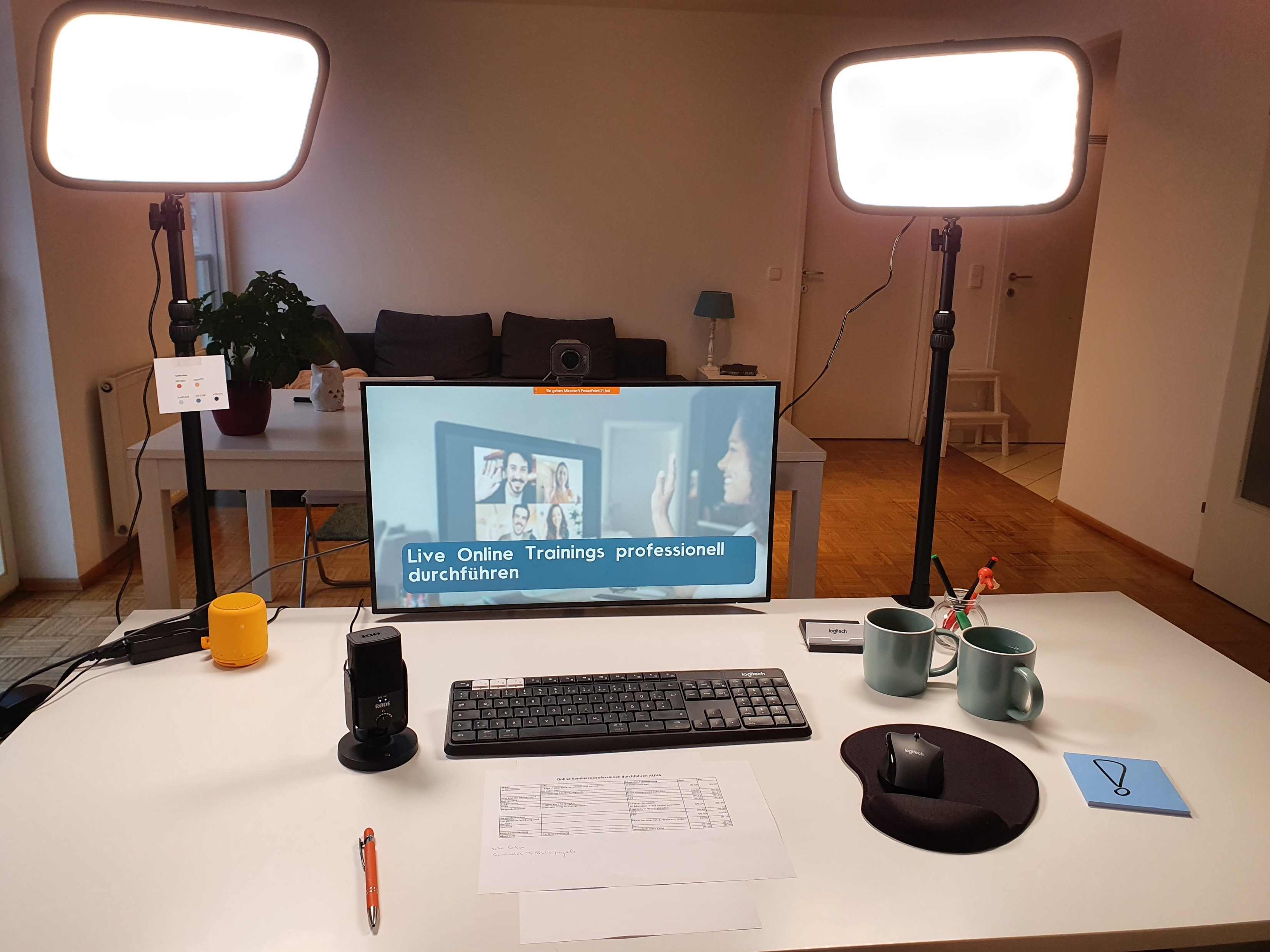 Participant list + process plan
Light source from the front
Webcam at eye-level
You don‘t see lipstick on the mug like on a glass ;-)
Coffee and water in mugs! 
External microphone when needed
DELETE THE FORM TO SEE THE SOLUTION
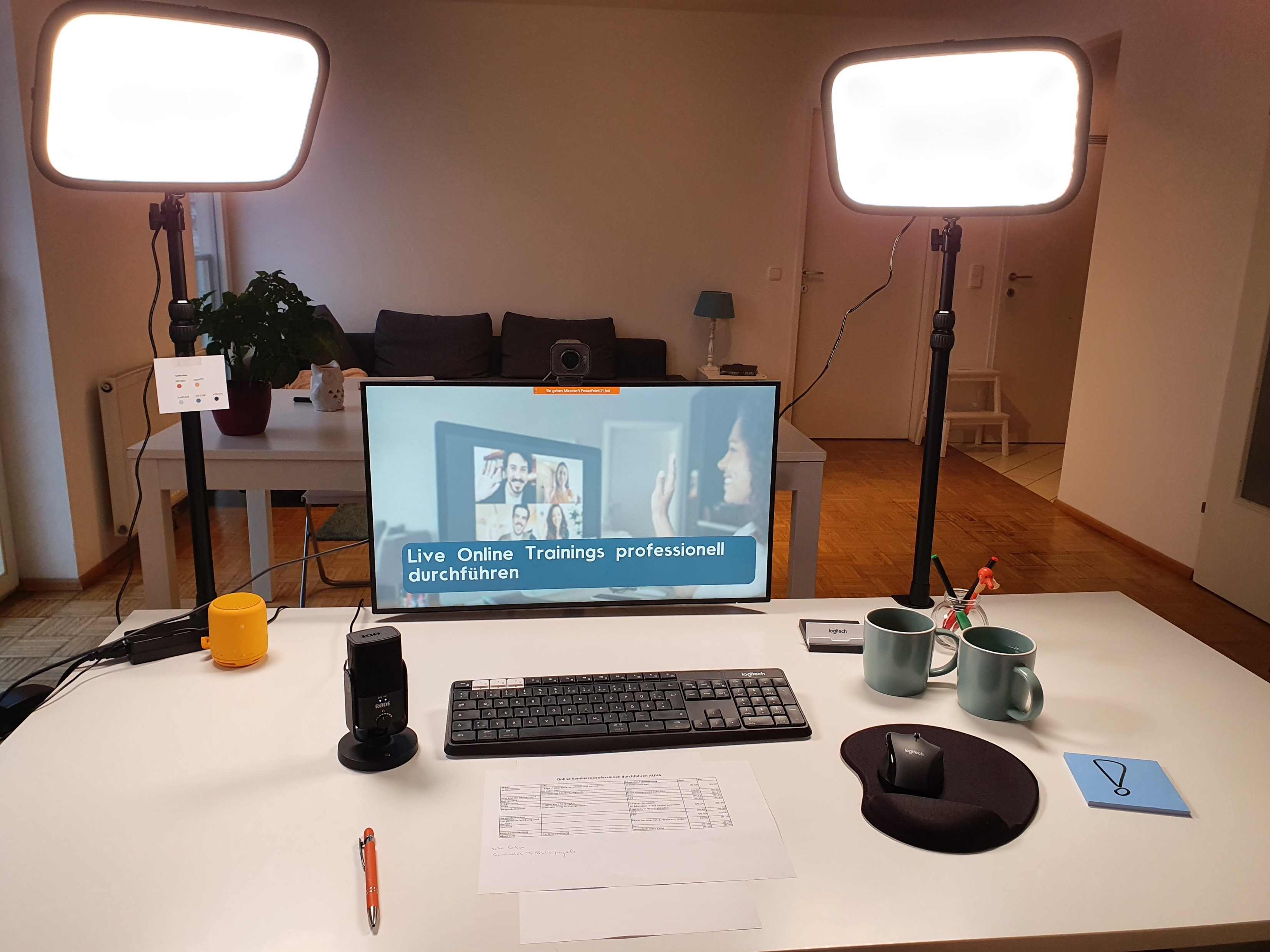 Light source from the front
Webcam at eye-level
Coffee and water in mugs! 
You don‘t see lipstick on the mug like on a glass ;-)
External microphone when needed
Participant list + process plan
Eye contact and way of speaking
Look directly into the camera
	Why?
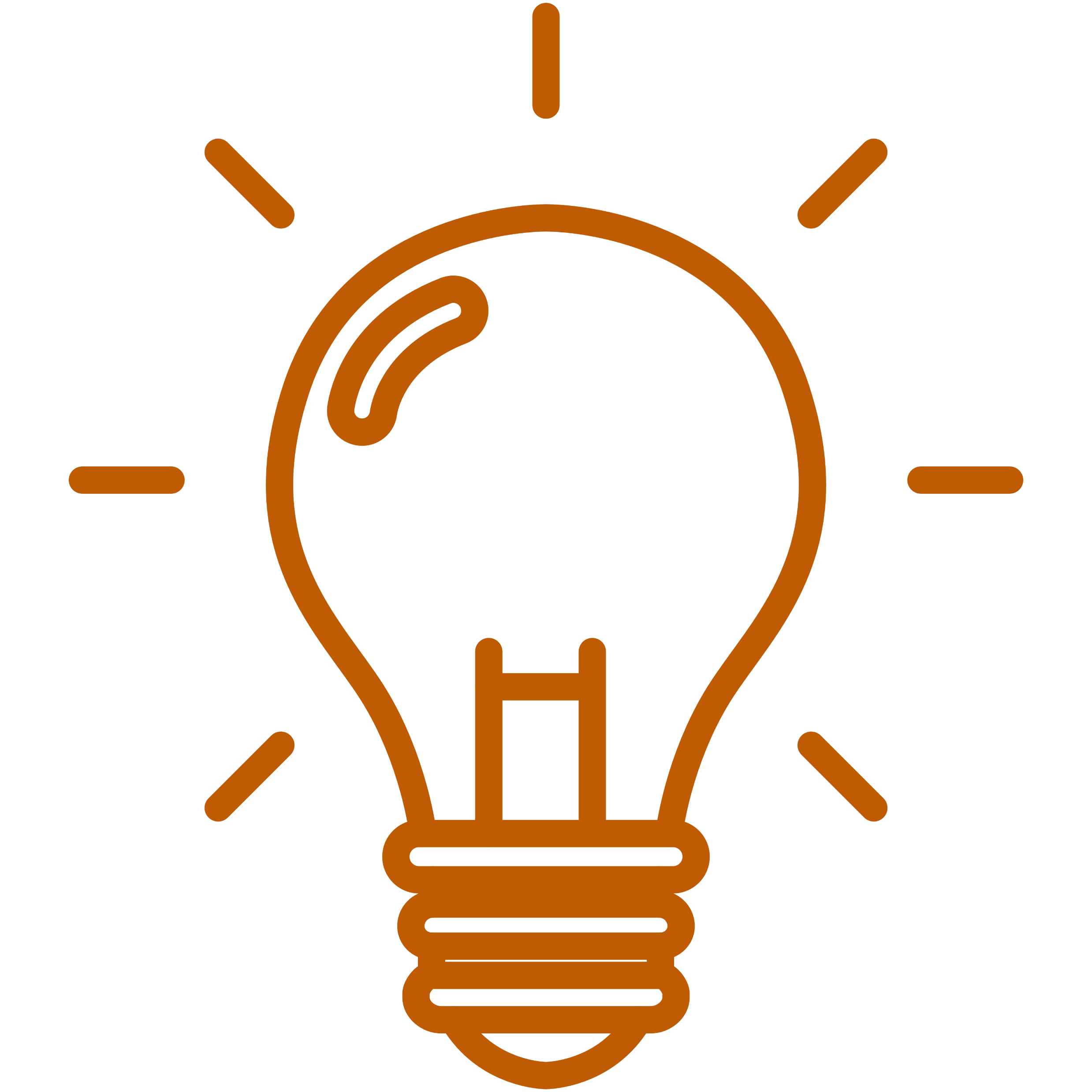 Let people know what you‘re doing when you‘re trying to fix a problem
	Why?